WIFI PASSWORD – Welcome!
Locke RoadCarlisleCA1 3UB01228 588121www.carlislehealthcare.co.uk
https://vimeo.com/412372981
CHC456
Friends and Family Test  March 2023
+ve score 90%, -ve score 7%, passive score 3% - March 2023 (200 responses received from 500 surveyed patients)
COVID update – April 2023
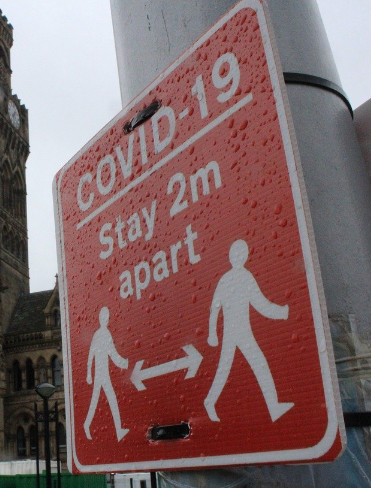 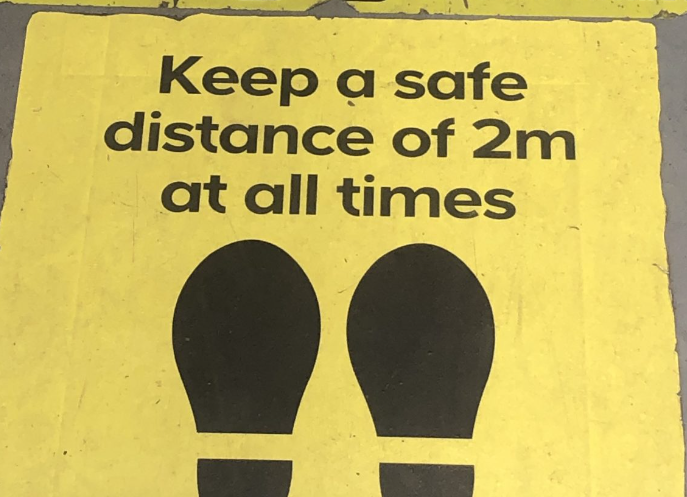 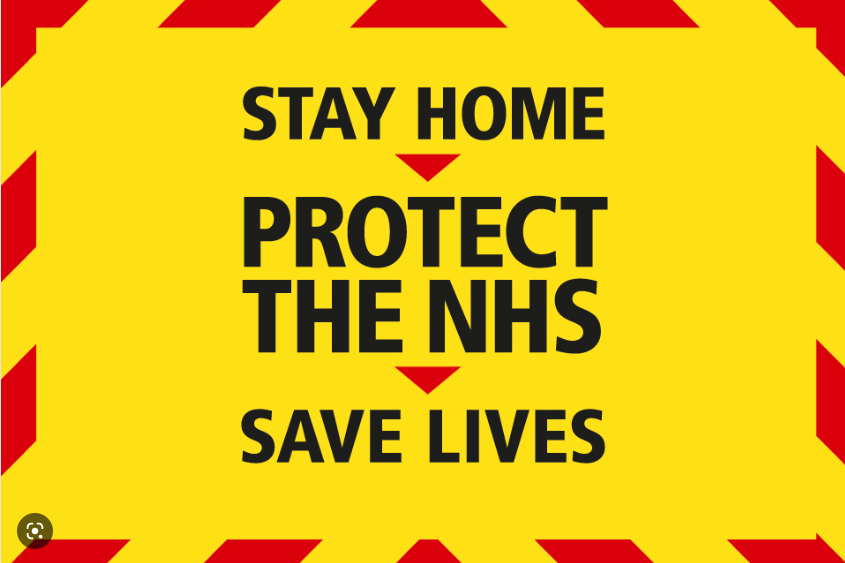 COVID update – April 2023
On 31st March 2023 NHS England published an update to the national COVID-19 testing policy and staff isolation guidance. This has been implemented from 1/4/23.
 
The key general themes of the guidance are as follows:
 
If you have symptoms of a respiratory illness you are no longer advised to test for COVID-19

If you do not have a high temperature (defined as >38’C) and are well enough to attend you should come to work

If you are not well enough to attend work, you can return when you feel well enough to do so without the need for 2 negative COVID lateral flow tests

If you are in the work place with mild respiratory symptoms please wear a surgical face covering whilst you have symptoms.

Asymptomatic testing is no longer advised.
COVID update – April 2023
Further information:

NHS England » COVID-19 testing policy update – changes to NHS use cases

Managing healthcare staff with symptoms of a respiratory infection or a positive COVID-19 test result - GOV.UK (www.gov.uk)
Improving Access 2023
National Requirement to Improve Access to Primary Care
	
IIF/QOF/GMS Contract Changes
Assessment of need at first point of contact
Improving Access 2023
Reduce “please phone back at 8am”
Increase offer of on-line access
Reduce “multiple patient contacts” for same problem 
Improve continuity/relational care
Improve admin and clinical staff satisfaction
Improve patient experience
This afternoon
Workshop 1 – Basic Life Support
Workshop 2 – Safeguarding Update
Workshop 3 – Wellbeing at Work
If your surname begins with the letter A-F you are in Group 1
If your surname begins with the letter G-P you are in Group 2
If your surname begins with the letter R-Z you are in Group 3